1
Learning Features and Parts for Fine-Grained Recognition
Authors: Jonathan Krause, Timnit Gebru, Jia Deng , Li-Jia Li, Li Fei-Fei



ICPR, 2014



Presented by: Paritosh
Problem addressed
2
Authors address the problem of Fine-Grained Recognition

Fine-Grained Recognition – distinguish at subordinate level – intraclass classification

Examples: Bird species, car models, cat breeds, etc. 
what specie that bird belongs to? Is that car Mclaren P1 or Mclaren MP4-12C ?
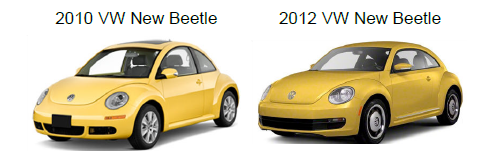 (All the images are taken from the paper being presented)
How do we do Fine-Grained (FG) recognition?
3
By noticing distinguishing parts – parts which are different

In the previous example grills and lights are some parts that help in distinguishing, visually
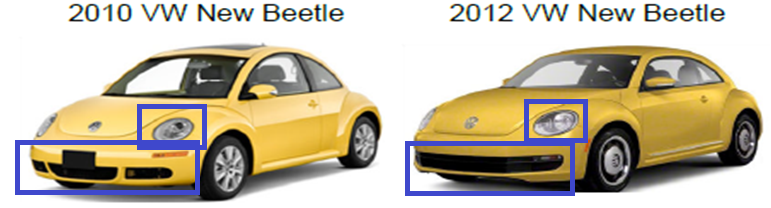 Why not use popular descriptors ?
4
Popular descriptors:
SIFT
HOG

They are not expressive enough

Doesn’t, reliably, capture intricacies
Almost similar
HOG patterns
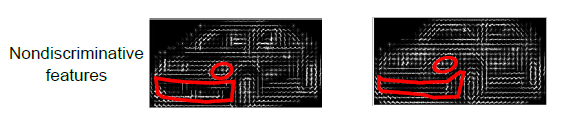 5
Go for very expressive framework
Convolutional Neural Networks or ConvNets or CNN’s are the State-of-the-Art

Very rich descriptions

Highly scalable

Consistently, best performance on the ImageNet
Deep Learning
6
Deep learning is a kind of hierarchical learning paradigm

For example, a neural network with 5 hidden layers; shallow (typical) neural nets are the ones with 1 or 2 hidden layers

Layers and their learned representation:
Input layer – raw data

Hidden layer 1 – learns very low level features from raw data  - edges can be a good example

Hidden layer 2 – learns features that are of higher level than Hidden layer 1 – may be learns to identify squares

Level of features increase in a similar fashion as we go on to subsequent hidden layers
7
Deep Learning – CNN’s
CNN’s are deep learners

Combination of 
Input layer
Convolutional layers
Activation layers (ReLU layers)
Sub-sampling/pooling layers
Fully connected layers

Contains several of these layers
8
CNN’s
back to the paper…			The Big picture
9
Find discriminative parts

Describe these parts using rich descriptions, like the ones obtained from the CNN’s

Rich descriptions should be able to capture the subtle differences

Train a multiclass classifier
Dataset, ‘Cars’ - some images
10
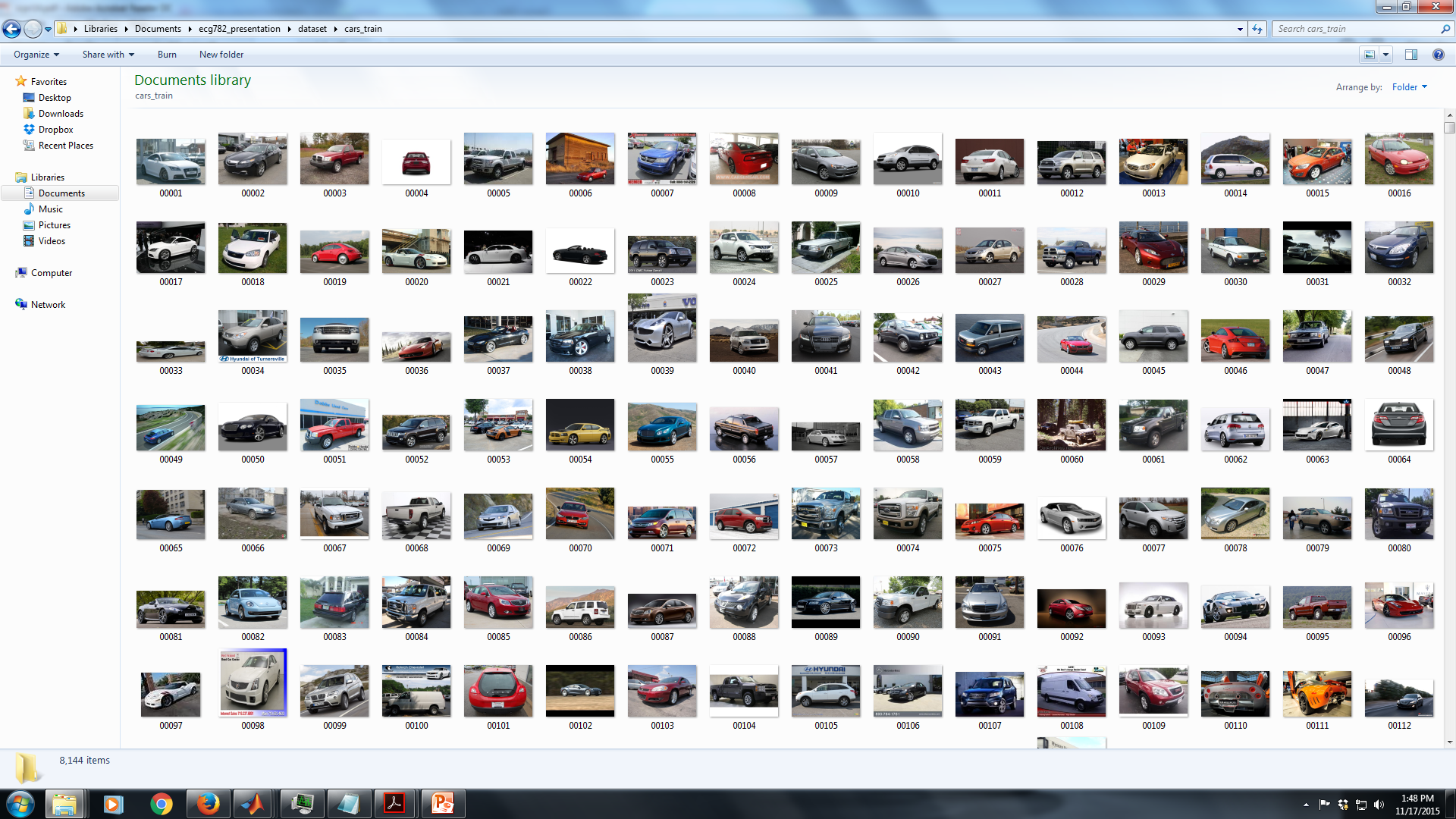 Dataset (annotations - BB’s, labels)
11
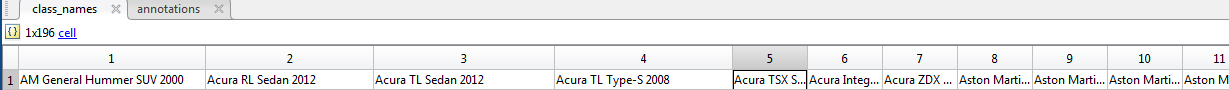 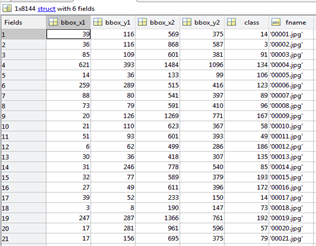 12
The pipeline for FG recognition
Training:

Step 1: Detect parts using trained part detectors

Step 2: determine the appearance of these parts using CNN’s features. Concatenate these features. Concatenated features form what is known as ELLF (Ensemble of Localized Learned Features)

Step 3: Train Linear SVM’s for classification
Step 1: Part discovery & detection
13
For the purpose of scalability, go for unsupervised learning

Remove the human intervention (in the form of annotations) from the loop

Observation made by the authors:
Objects with same pose can be discovered using local low-level cues

Assumptions:
Images within a set are well aligned
Implies that same parts will have similar locations – for example, given a small set of car images, probability of finding wheels, grills, etc, in similar positions, is very high
14
Part discovery contd…
Discovering aligned images

Step 1: Randomly pick a seed image

Step 2: Perform Grabcut – removes background efficiently – we are left with just car, no background

Step 3: Find HOG features for the car images

Step 4: find nearest neighbors, based on HOG features

Repeat the above process multiple times

Results in set of images with more or less same pose
15
Part selection
Step 1: randomly sample large no. of regions of various sizes

Step 2: select parts which high variance in their HOG features

Step 3: keep the parts which have high variance in HOG features (these are the ones useful for discrimination)

Step 4: get rid of redundant parts

At last, they have 10 parts, started with 5000
Detector learning
16
Equivalently, find template that minimize hinge loss (a loss function) – difference between true label and the outcome of the classifier

Essentially, this is telling the detector, what is positive and what is negative, based on HOG features

We start this learning under the assumption that images are well aligned

Once trained, we retrain, only this time we relax the assumption that images are well aligned

We do this by allowing the usage of true positive patch location – because, remember, we assumed that the parts will be occupying similar positions and not the same

If true positions are too far away, they are penalized

In effect, this is Gaussian distribution about the original location (the one under the well alignment assumption)

Helps in neglecting parts with appearance similar to positive patches
17
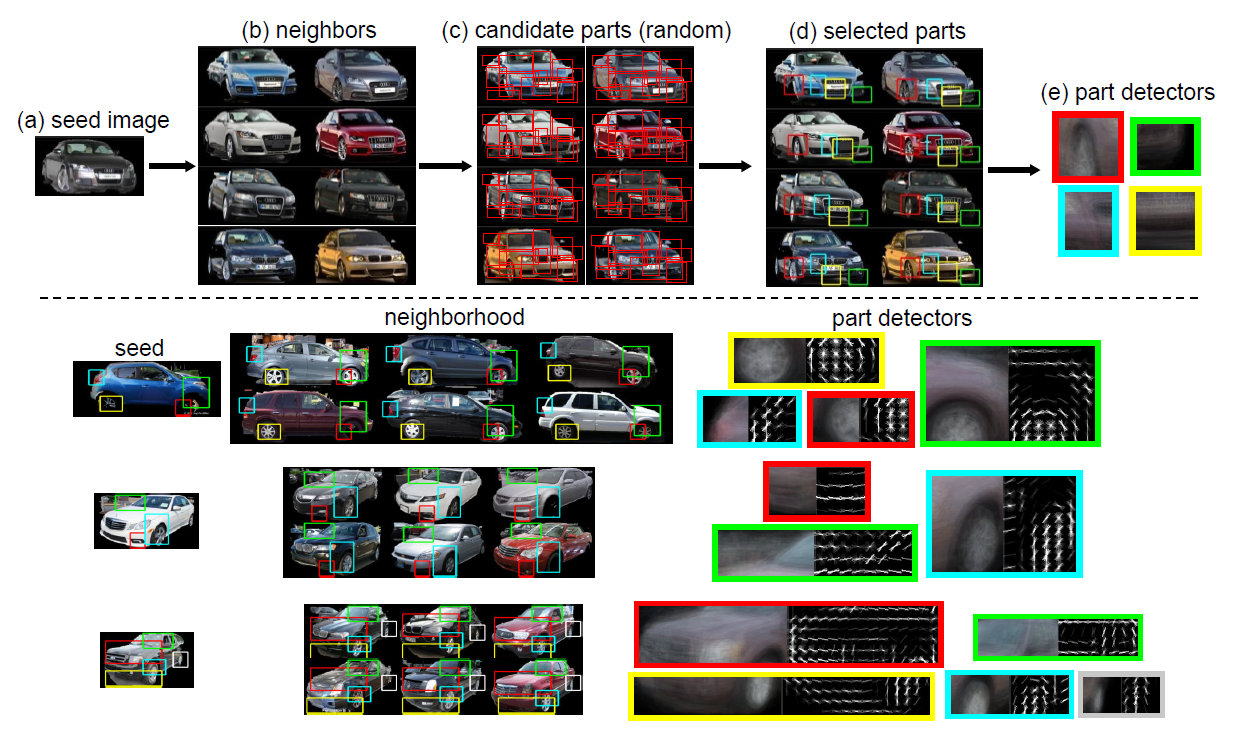 18
Ensemble of parts
Remember that there are multiple parts as an outcome part discovery

Learn detector for every part

Consequently, we would have a collection pf part detector, each detecting a specific – in cars, wheels, grills, etc.

Authors call this Ensemble of  parts.
Feature Learning
19
Take AlexNet, CNN implementation of Alex Krizhevsky et al.

Tweak (for details refer the paper) to account for smaller dataset

Train the modified CNN – inputs are whole images from the dataset

Retain only the first two convolutional layers

Unlike regular CNN’s which do pooling at fixed positions, we do max pooling, of the descriptors, in the regions marked by bounding boxes (BB’s), which are obtained from part detectors

This yields us Ensemble of Local Learned Features (ELLF)

Feed these ELLF’s to a linear SVM – final classifier 

Overfitting is taken care of
20
Experiments
Some of intuitive details were included in the previous slides

For minute details, CNN parameters and their tuning, please refer the paper  

One important observation regarding number of parts used in ELLF features (different from part discovery)
100 parts is where ELLF significantly gets ahead of CNN
1000 parts – ELLF almost reaches saturation

Performance is hurt when GrabCut performs poorly